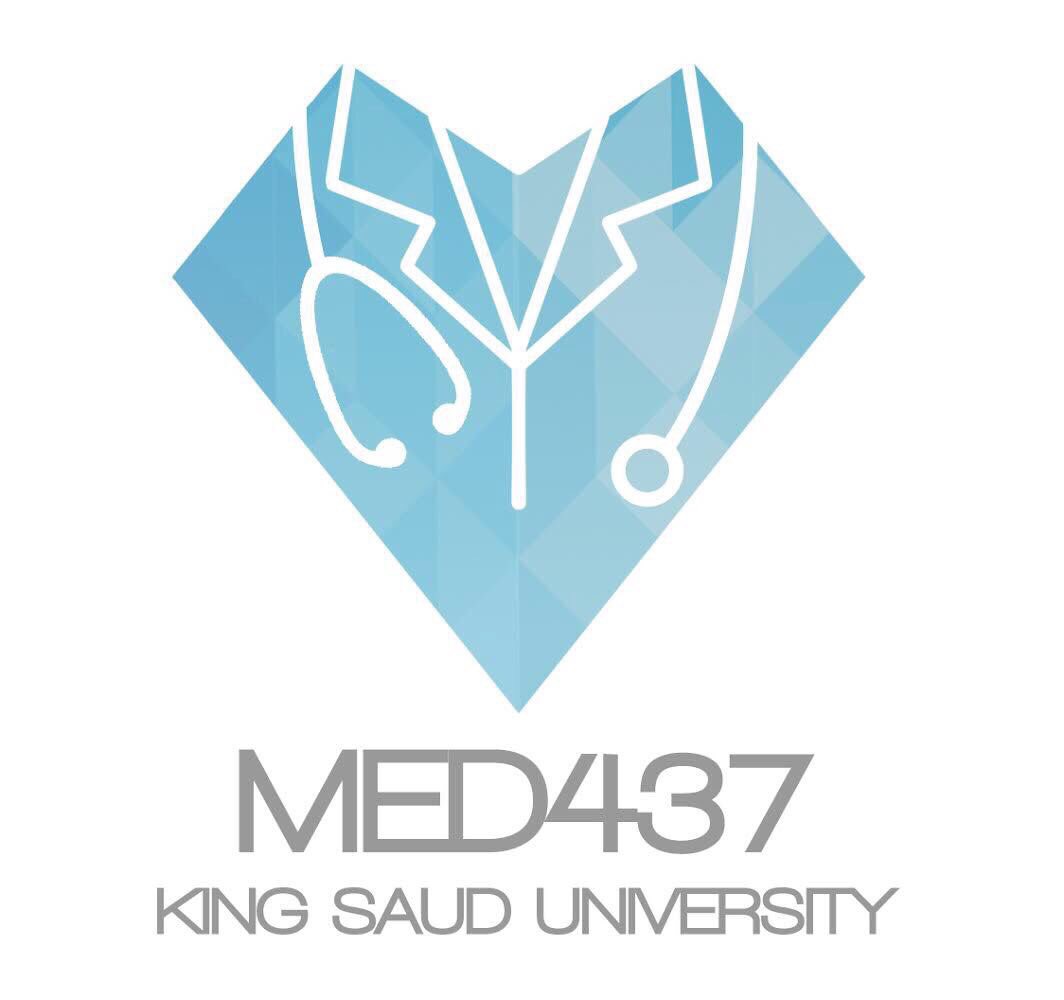 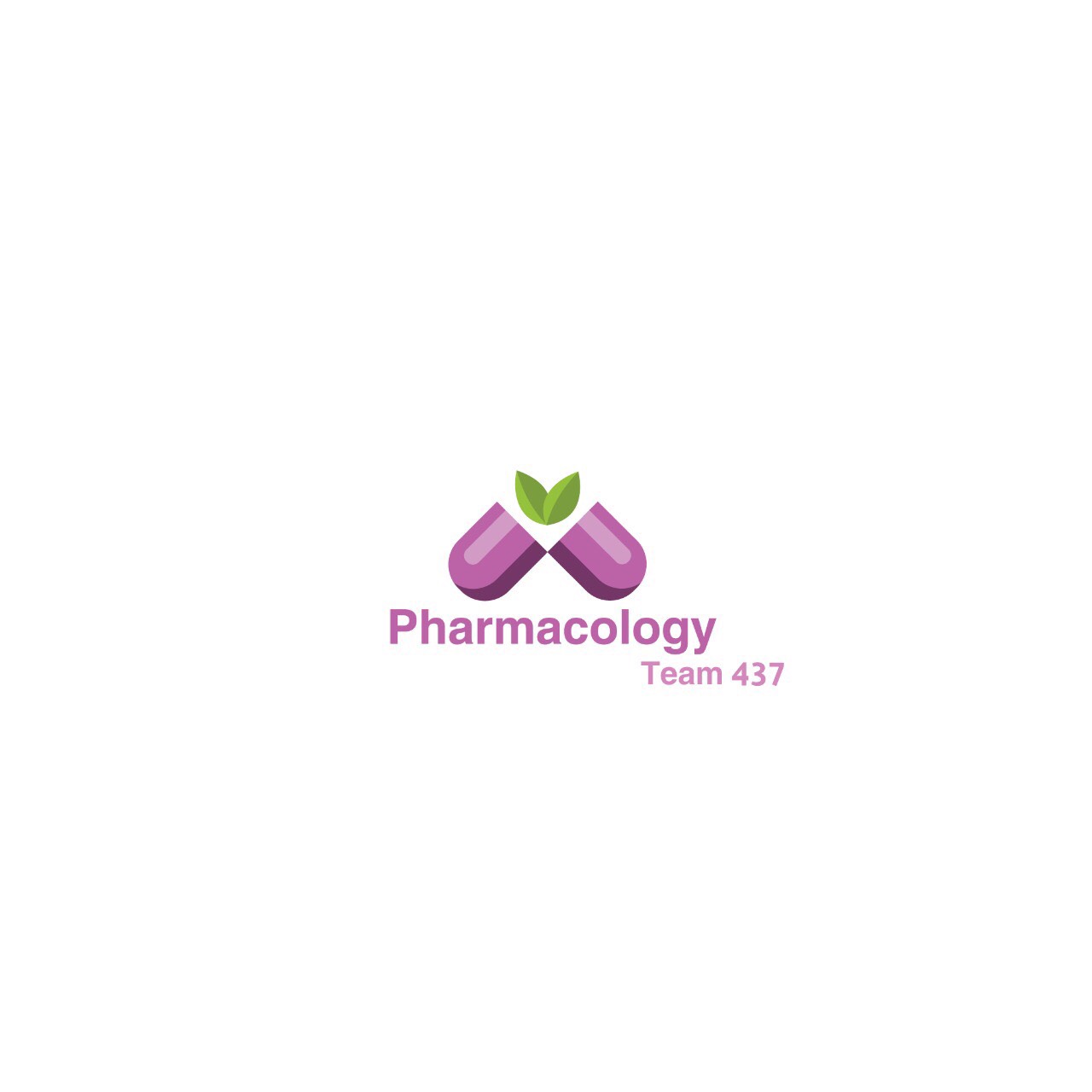 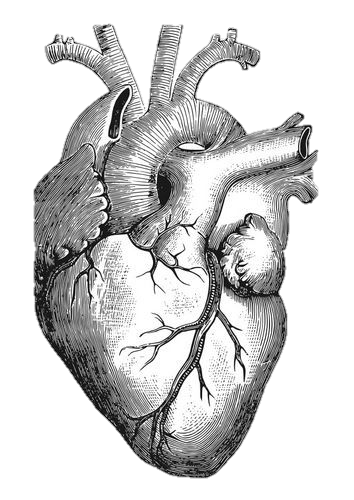 Drug Therapy of Heart Failure
Objectives:
Describe  the different classes of drugs used for treatment of acute & chronic heart failure & their mechanism of action
Understand their pharmacological effects, clinical  uses, adverse effects & their interactions with  other drugs.
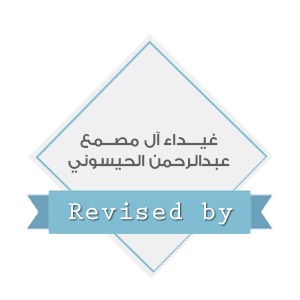 Important    Notes    Extra
Heart Failure
What is heart failure?
Inability of the heart to maintain an adequate cardiac output to meet the metabolic demands of the body.
It could be intrinsic. ( from the heart)
Or extrinsic ( out of the heart)
Causes
Symptoms
It can be either acute or chronic
Decreased exercise tolerance     (rapid fatigue)
Disorder of coronary arteries
Dyspnea (due to pulmonary congestion)
Abnormal heart rhythm
Peripheral edema
High blood pressure
Cardiomegaly
Heart valve disorder
Tachycardia
Cardiomyopathy
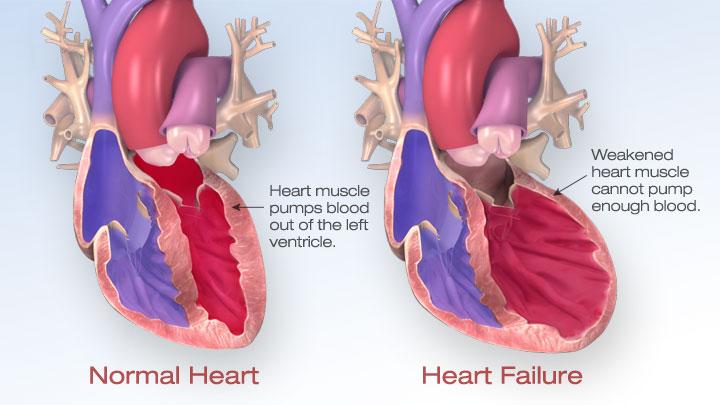 Heart Failure
Pathophysiology of CHF:
When the force of contraction is reduced it will lead to low cardiac output (low because of congestion of blood, body responds with these two reflexes-kidney is first to respond)
↓ Renal blood flow
↓ Carotid sinus firing*
kidney is the first organ to be affected by low C.O
Activate sympathetic system
↑ Sympathetic discharge
Activate renin-angiotensin- Aldosterone system
ALDOST
Remodeling of heart hypertrophy of the heart
Vasoconstriction
Salt & Water Retention 
Volume expansion
↑ Force of Cardiac .cont
↑ HR
Venous VC
Atrial VC
*Carotid Sinus: in the internal carotid artery there is a dilated area called the carotid sinus, it works as a receptor to regulate blood pressure. Due to the low cardiac output the carotid sinus will have reduced firing which will activate the sympathetic system and increase it’s discharge leading to the following effects
↑ Preload = VR
↑ Preload
↑ Afterload
Preload
 This becomes ↑ so we want to ↓ it
Factors affecting          Cardiac output 
&
 Heart failure
Cardiac contractility
we want to  ↑ it
Afterload
 This becomes ↑ so we want to ↓ it
I- Drugs that decrease preload:
II- Drugs that decrease afterload:always afterload has a relation with arteries
Drugs that decrease both preload and afterload
Mnemonic: Captopril (team 435) 
1- dry cough sometimes with wheezing 
2- Angioneurotic edema (swelling in the nose, throat, tongue, larynx (the dangerous place here it could cause suffocation) (1-2 due to the  accumulation of bradykinin with chronic use) 

3- hyperkalemia (excessive potassium) especially in patients with renal      insufficiency or diabetes
4- Dysgeusia (reversible loss or altered taste) (also because of bradykinin)
5- severe hypotension in hypovolemic patients   (due to diuretics, salt restriction or gastrointestinal fluid loss).
6- Contraindicated during second and third trimesters of pregnancy (due to the risk of : fetal hypotension, renal failure & malformations)
7- Acute renal failure → Contraindicated in patients with renal artery stenosis because angiotensin II is important for renal perfusion.
Mechanism of Action of ACE Inhibitors
In the plasma we have a protein called Angiotensinogen which is synthesized in the liver. When Renin is secreted from the kidneys, it will convert Angiotensinogen to Angiotensin I which then goes to the lungs to be converted to Angiotensin II by Angiotensin Converting Enzymes (ACE). Angiotensin II has many physiological effects such as:
severe vasoconstriction
stimulating secretion of aldosterone
stimulating secretion of vasopressin 
stimulating the sympathetic system
And as a result increase the blood pressure and CO
ACE is also essential for the breakdown of Bradykinin, which when accumulated leads to vasodilatation. 
So by inhibiting ACE, we will achieve the opposite of all angiotensin II normal actions in addition to vasodilatation by the accumulation of Bradykinin. This results in lower blood pressure and CO.
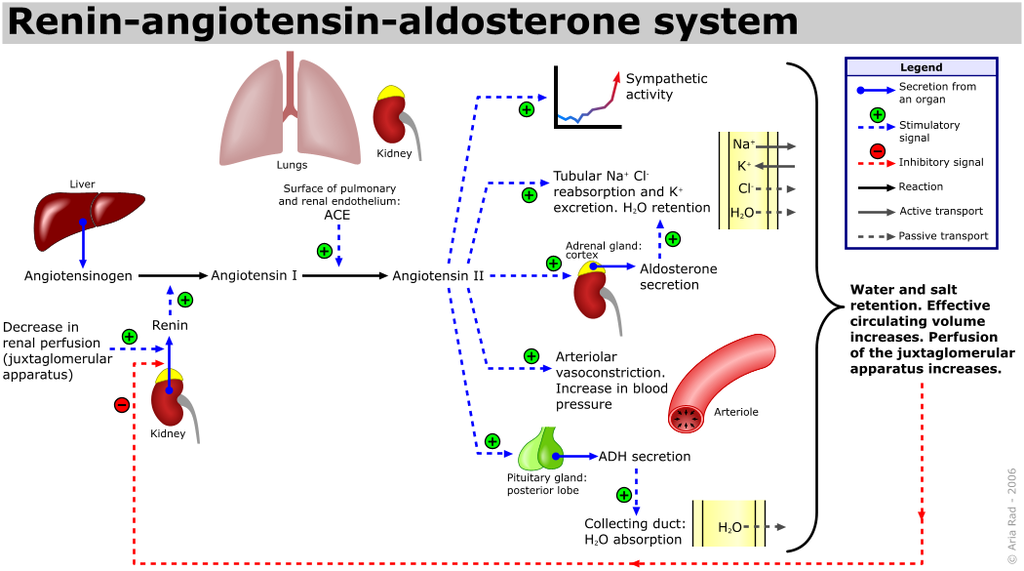 Cont. Drugs that decrease preload and afterload
IV. Drugs that increase contractility
Cont.Drugs that increase contractility
النورمال اكشن لها تطلع الكالسيوم وتدخل الصوديوم
بسبب زيادة الصوديوم داخل، هذي ال channelتعكس شغلها تبدأ تطلع ٣ صوديوم وتدخل ١ كالسيوم 
النتيجة أن الكالسيوم راح يتجمع جوا والكالسيوم معروف انه راح يزيد sarcoplasmic reticulum activity
vasoconstriction / increase cardiac contractility
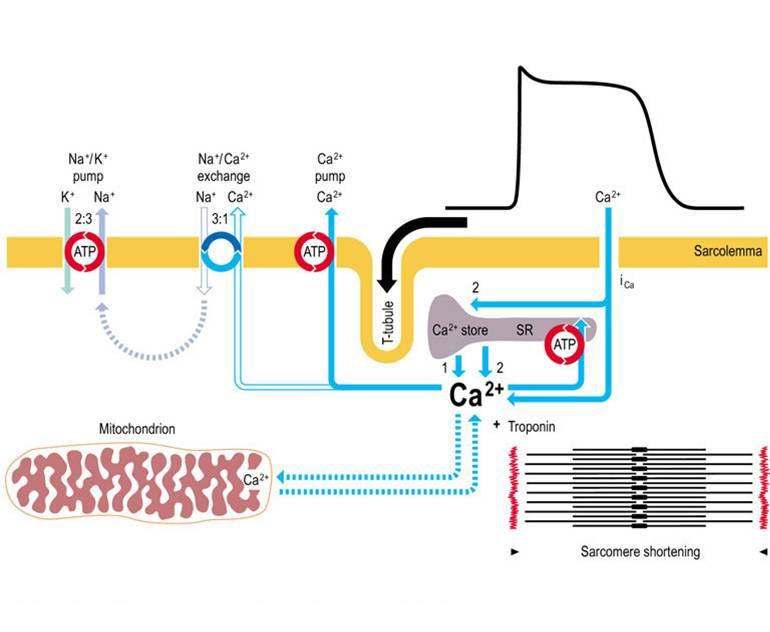 digoxin will inhibit the pump so Na will build up inside
Mechanism of Action of Digoxin
The use of β-adrenoceptor blockers 
in heart failure
New drugs for heart failure
Natriuretic Peptides:
محتقن ومتضخم
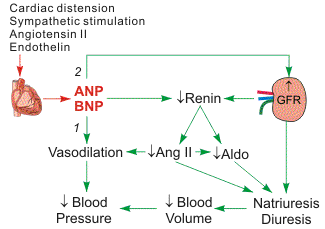 vasoconstrictor agent
BNP* is secreted by the ventricles in response to stretch 
elevated BNP is associated with advanced heart failure (compensatory mechanism in HF)
How BNP works:  when  heart is distended, it will secrete ANP & BNP which are vasodilator agents  that go to the kidney to increase fluid excretion, decrease renin and ultimately decrease BP it is a compensatory mechanism
-ANP secret from atrium 
-BNP secrete from brain and ventricles
* When they discovered it for the first time they thought that the brain secrets it so they called it Brain Natriuretic Peptides, but then they noticed that it is secreted by the ventricles, so they called it the B-type Natriuretic Peptides
Cont. New drugs for heart failure
Management of Heart Failure
Congestive Heart Failure in Black patients
Hydralazine/isosorbide dinitrate 
fixed dose combination  
FDA approved to add to standard therapy for black Americans with congestive heart failure 
(due to poor response to ACE inhibitors)
( so captopril, enalapril & ramipril don’t work)
Should be considered for patients intolerant to ACE inhibitors & ARBs due to
      renal dysfunction or renal stenosis
We will use this combination of drugs in patients unable to take normal drug therapy (such as black patients who are genetically resistant to ACE and patients with renal problems)
Acute Decompensated Heart Failure (ADHF)
A sudden worsening of the signs & symptoms of heart failure, which typically includes:
 difficulty breathing (dyspnea)
 leg or feet swelling
 fatigue
ADHF is a common & potentially serious cause of acute respiratory distress.
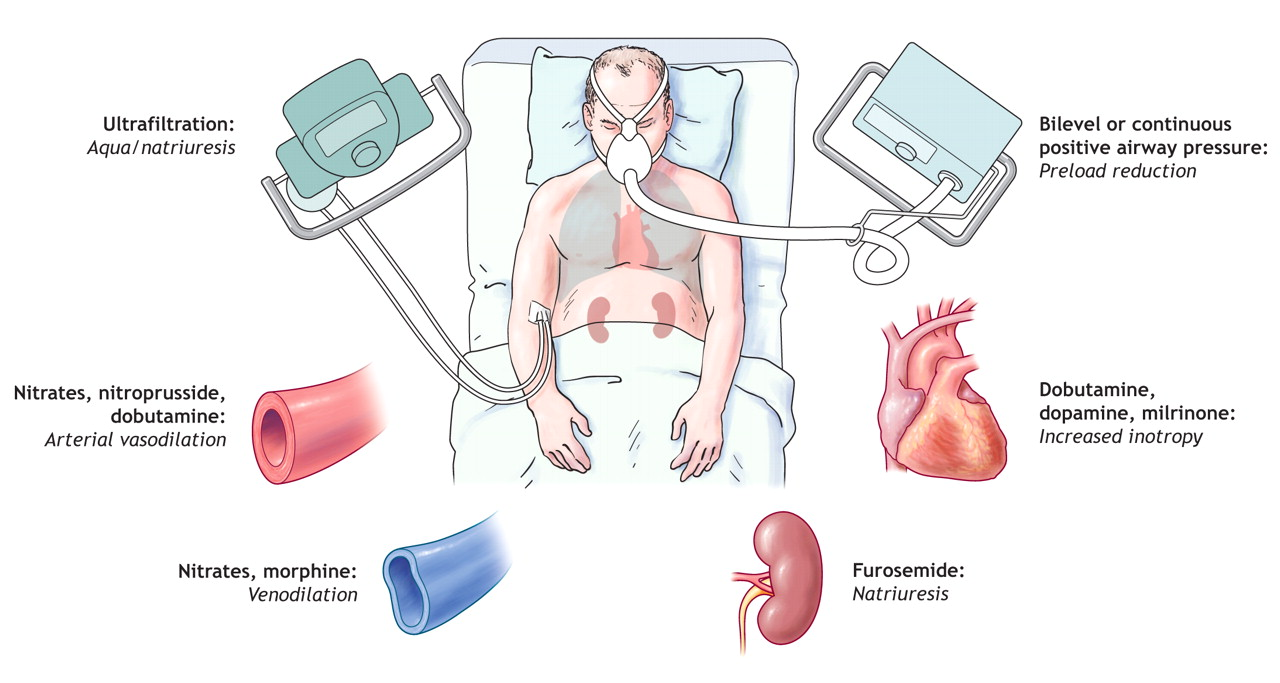 Management of Acute Heart Failure
diuretic
Questions
MCQs:
1-A 67 years man with history of Rheumatoid arthritis was referred to ER department after severe chest pain and collapsing. He was having heart attack and died at hospital after many tries of CPR. At autopsy , they found Atheroma (Fat plaque) obstructing his main coronary artery. Which drug he was on and that possibly caused atherosclerosis?
A)  Tocilizumab 
B)  Infliximab
C)  Ibuprofen
2-Primarily an arterial vasodilator that reduces peripheral vascular resistance in heart failure:A)  Nitroglycerine
B)  Hydralazine
C)  Eplerenone
D)  Isosorbide
3-furosemide should not be administered in I.V. lines containing which drug that will lead to its precipitation?A)  MilrinoneB)  Enoximone
C)  Vesnarinone
4-Digitalis-induced arrhythmias in the heart is due to:A)  Increased potassium inside the cardiac cell 
B)  Decreased sodium inside the cardiac cell
C)  Increased calcium in the cardiac cell
5- This drug can cause peripheral vasodilation by increasing cAMP levels.A)   Furosemide
B)   Losartan
C)   Milrinone
D)   Nesiritide
1-A 2-B 3-A 4-C 5-C
Questions
MCQs:
6-This drug can increase the synthesis of cAMP in the heart
A)  Captopril
B)  Digoxin
C)  Dobutamine
D)  Furosemide
7-A 63-year-old man complained to his physician of nausea, vomiting and visual sensation of green-yellow halos around bright objects. The man, recently diagnosed with cardiac failure
Which of the following drugs most likely caused the patient's symptoms?
 A)  Bisoprolol
 B)  Digoxin
 C)  Lidocaine
 D)  Furosemide
8-The chronic use of this diuretic can reduce mortality in patients with heart failure
A)  Prazosin
B)  Milrinone
C)  Eplerenone
D)  Spironolactone
9-This drug can increase central parasympathetic firing
A)  Captopril
B)  Eplerenone
C)  Dobutamine
D)  Digoxin
10-When teaching the patient about the signs and symptoms of cardiac glycoside toxicity, you should alert the patient to watch for:
A)  Visual changes
B)  Flickering lights or halos
C)  Dizziness when standing up
D)  Increased urine output
6-C 7-B 8-D 9-D 10-B
Questions
SAQ:
Mention all biologic disease modifiers classes with their mechanism of action and give one example of each.
Answer is in slide 10. 
Make sure to write drugs name correctly.
These drugs are used as first-line treatment of heart failure. They work by allowing more blood to flow to the heart which decreases the workload of the heart and allows the kidneys to secrete sodium. However, some patients can develop a nagging cough angioneurotic edema. This describes which drug and why?
Angiotensin-converting-enzyme inhibitors due to bradykinin breakdown
During your morning assessment of a patient with heart failure, the patient complains of sudden vision changes that include seeing yellowish-green halos around the lights. Which medication do you suspect is causing this issue?


Digoxin
The mechanism of β-adrenoceptor blockers in heart failure:
attenuate cardiac remodeling Slows heart rate , which allow the left ventricle to fill more completelydecreases renin release
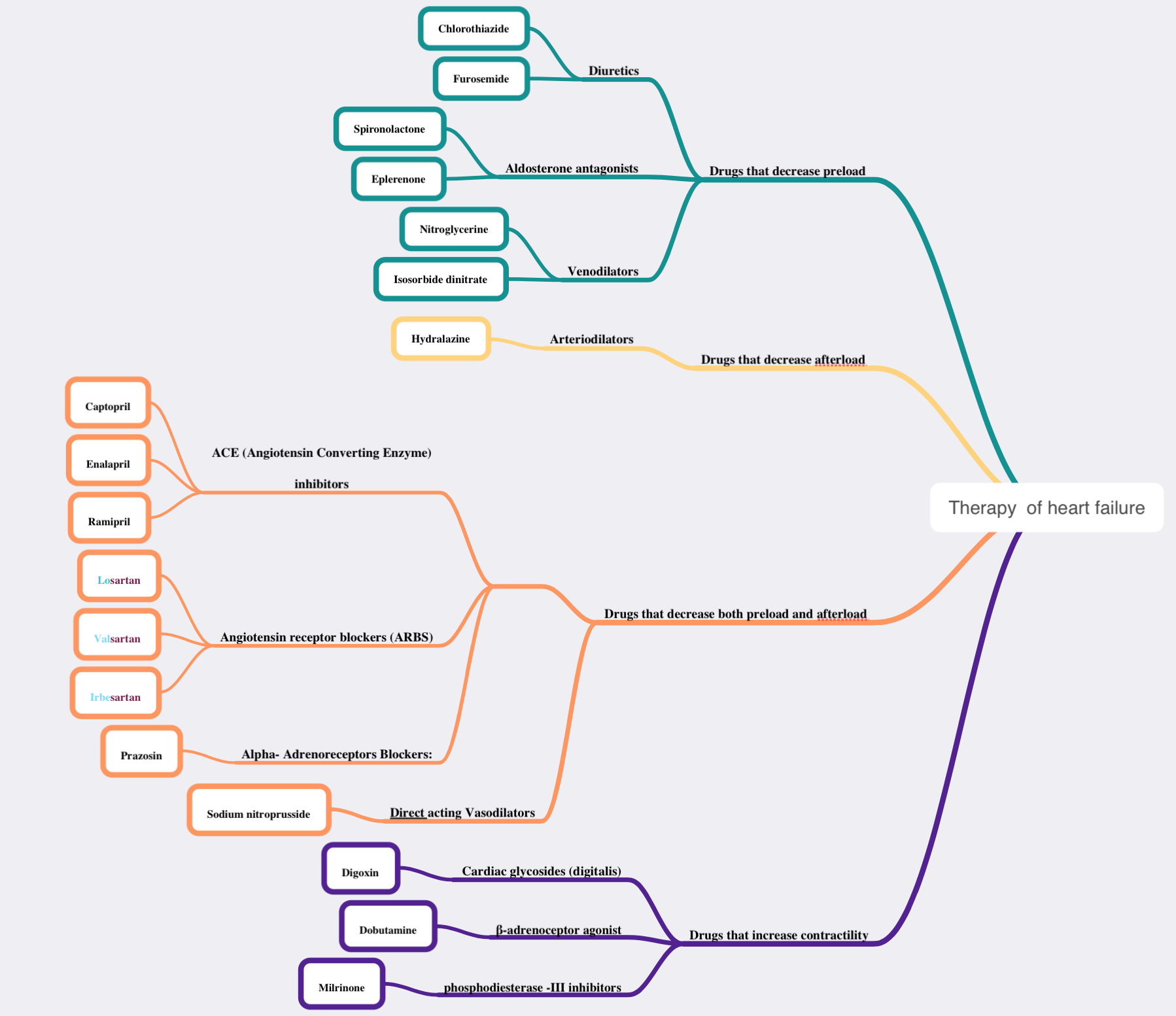 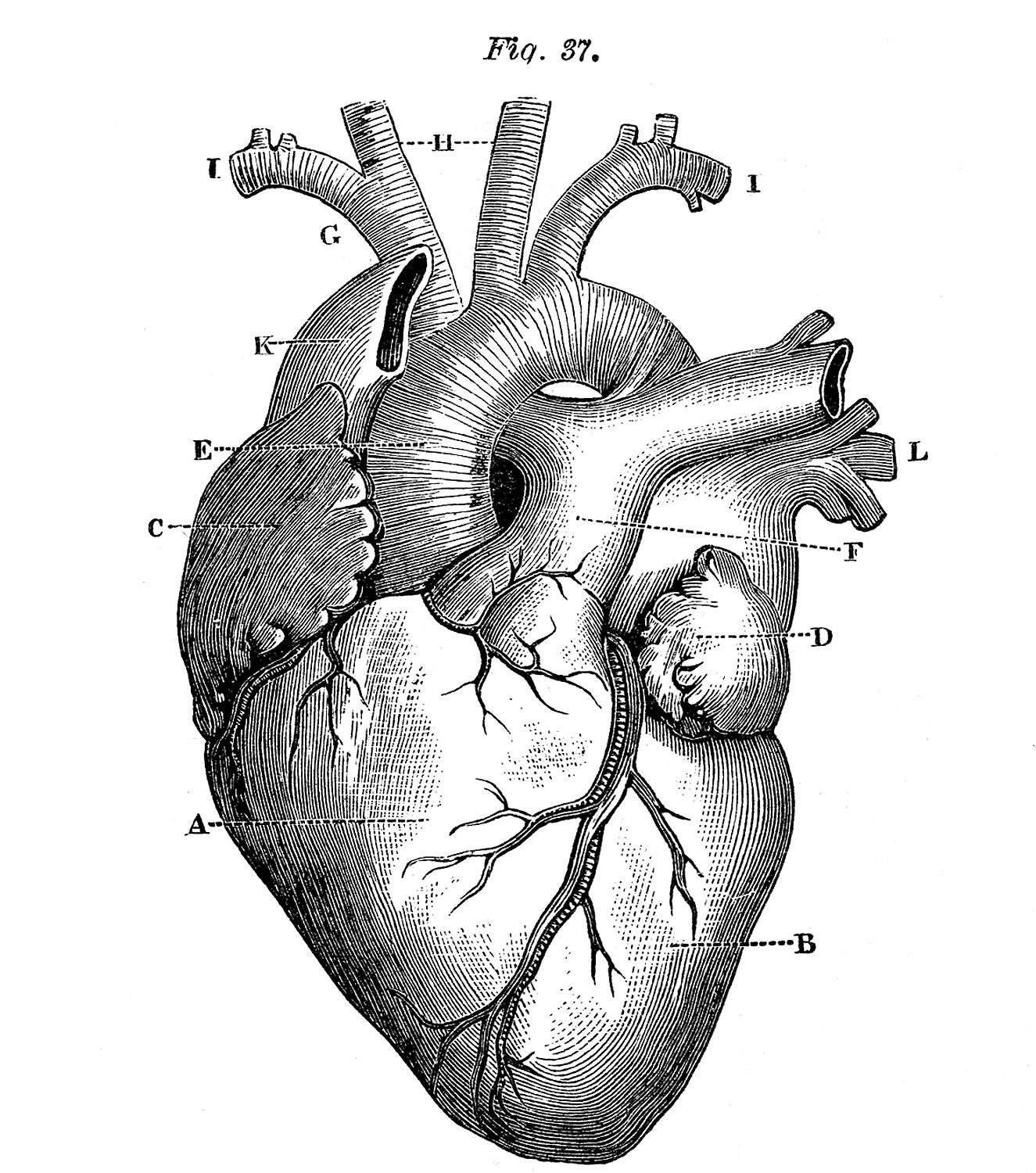 “It is not hard, you just made it to the end!”
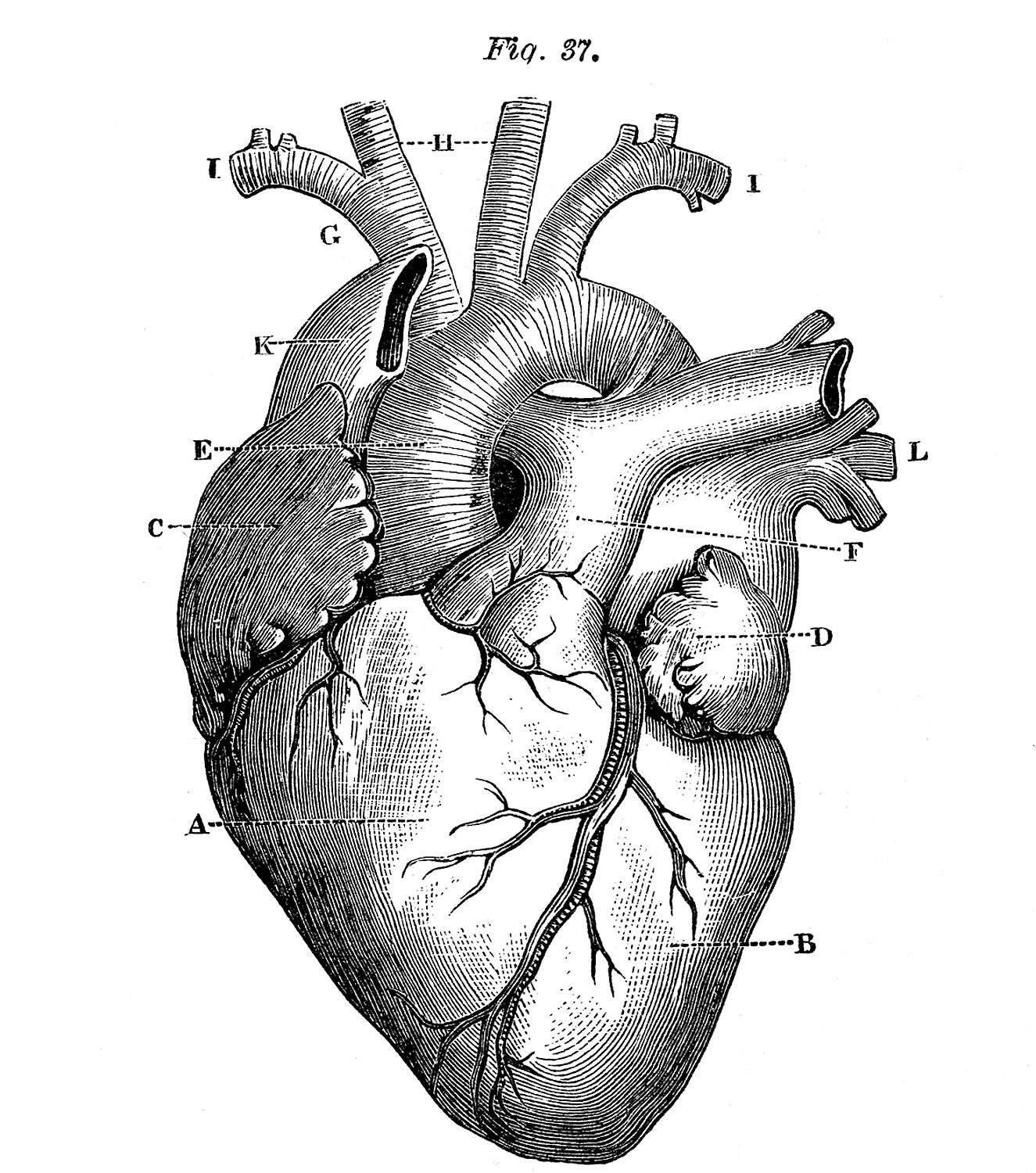 Team Leaders:
Hadeel Awartani
Yazeed Al-Harbi
Thanks for those who worked on this lecture:
Alanoud Al-Mansour
Alanoud Al-Eissa
Aljohara Al-Shunaifi
Dana Al-Kady
Dana Al-Rasheed
Ghadah Al-Muhanna
Ghadah Al-Qarni
Hind Al-Orier
Khloud Al-Waheibi
Noura Al-Othaim
Rawan Al-Tamimi
Rinad Al-Ghoraiby
Rotana Khateeb
Sarah Al-Kathiri
Sarah Al-Sultan
Shahad Al-Tayash
References:
Doctors’ notes and slides
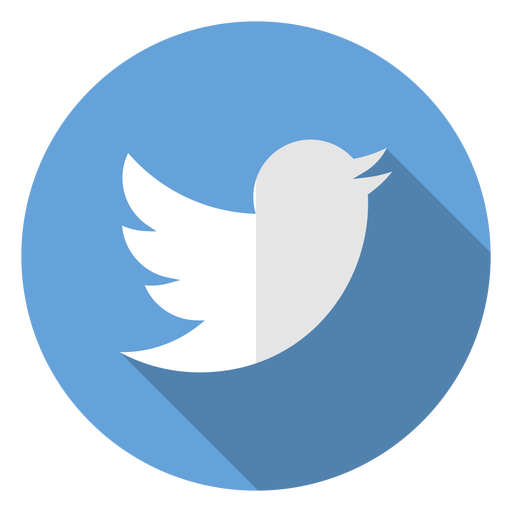 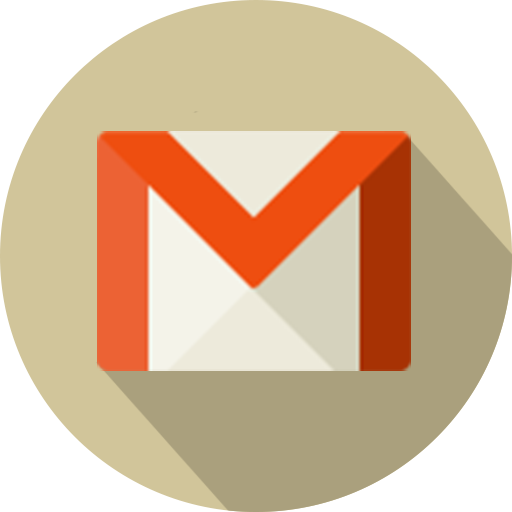 @Pharma4370
pharmacology437@gmail.com